Barriers to and facilitators of self-disclosure by male victims of child sexual abuse: A rapid review
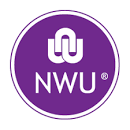 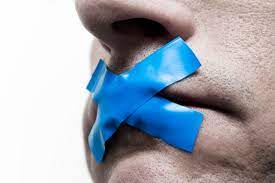 Dr S Smith 
Me R Snyman
Me K Van Schalkwyk 
NWU
INTRODUCTION
METHODOLOGY
What is known about the barriers and facilitators of self-disclosure among male victims of CSA?
The aim of the proposed study was to review and synthesize the literature on barriers and facilitators of self-disclosure among male victims of CSA by means of a rapid review
The researcher conducted a rapid review to identify the available evidence from various studies on barriers and facilitators of self-disclosure among male victims of CSA.
The review process adhered to the five-step rapid review protocol outlined by Dobbins (2017):
A total of 15 studies were included in the review. 
The researcher conducted a qualitative synthesis using thematic analysis to synthesise the data; identifying, analysing and reporting themes in the data.
IDENTIFIED THEMES
IDENTIFIED THEMES …
FINDINGS
The findings highlight a complex decision-making process influenced by various factors, including societal norms, emotional struggles, and external reactions. 
Male victims often face heightened negative emotions like shame and guilt due to perceived violations of masculine norms, which can deter disclosure. 
Fear of societal constraints, including homophobia or normalization of certain interactions, also contributes to non-disclosure.
Perceived and actual negative reactions from others, fuelled by stereotypes, discourage male victims from disclosing their abuse. 
Personal barriers include psychological defence mechanisms and a lack of awareness or language to express the abuse. 
Perpetrator characteristics, such as threats and authority, play a significant role in hindering disclosure, especially when the abuser is a family member or in a position of trust.
While disclosure facilitators are less common, they include awareness, external events, and empathetic responses.
Education and awareness campaigns can help reduce stigma and create a safe environment for disclosure. 
Professionals should address the unique therapeutic needs of male victims, especially sub-populations like those abused by clergy or family members. 
Gender-specific support groups and safe environments are essential.
Awareness, education, and empathetic responses can facilitate disclosure.
RECOMMENDATIONS
Male victims of CSA face distinct challenges during the disclosure process, different from those of female victims.
To create a safe environment for male victims, parents and teachers should initiate age-appropriate discussions with boys from an early age, focusing on boundaries, consent, and healthy relationships. Language barriers should be addressed by teaching correct terminology and fostering open communication.
Therapeutic interventions for male victims should emphasise self-expression, self-affirmation, and coping skills, including mindfulness and relaxation techniques.
Public service announcements and awareness-raising campaigns are recommended to challenge myths and stereotypes about male CSA victims and promote accurate understanding.
Service providers should receive education and training to improve their ability to support male CSA victims and address misconceptions.
Specialized interventions that support male victims' masculine identity are essential.
Safe and supportive spaces, such as peer support groups, individual counselling, and online forums, should be created for male victims to share their experiences and seek help.
Current research on CSA is limited, and more studies are needed to explore the perspectives of various stakeholders, societal attitudes, and the experiences of male victims across different ages, cultural backgrounds, and religious settings.